Vytautas the Great
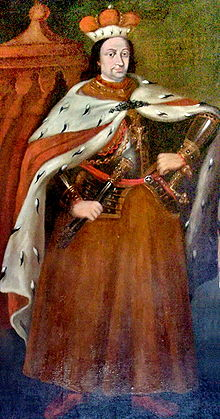 Vytautas the Great was one of the most famous rulers of medieval Lithuania
He was born on 1350 in Senieji Trakai and died on October 27,1430 in Trakai
Senieji Trakai and Trakai
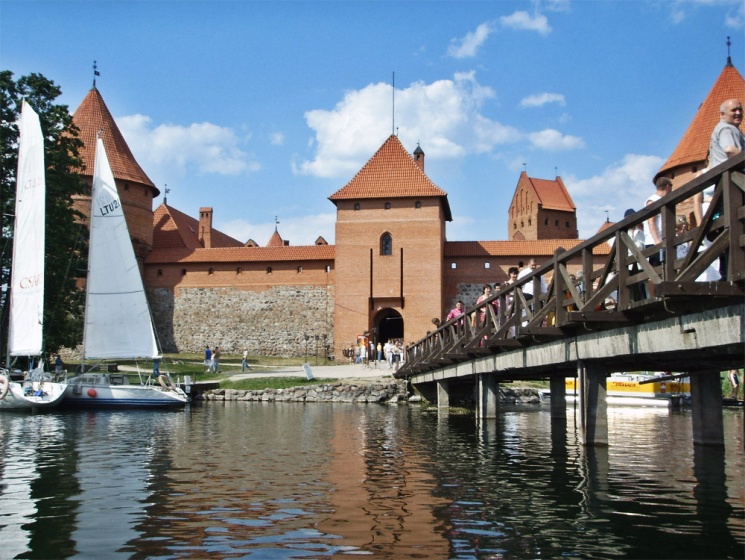 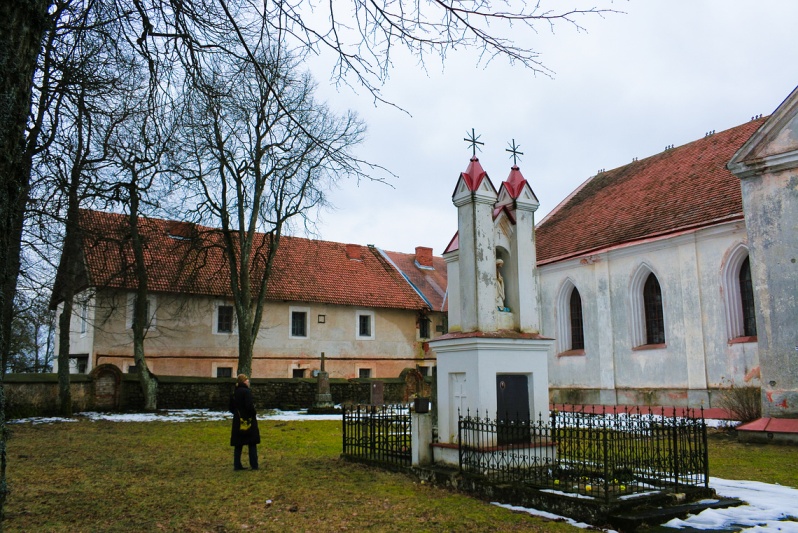 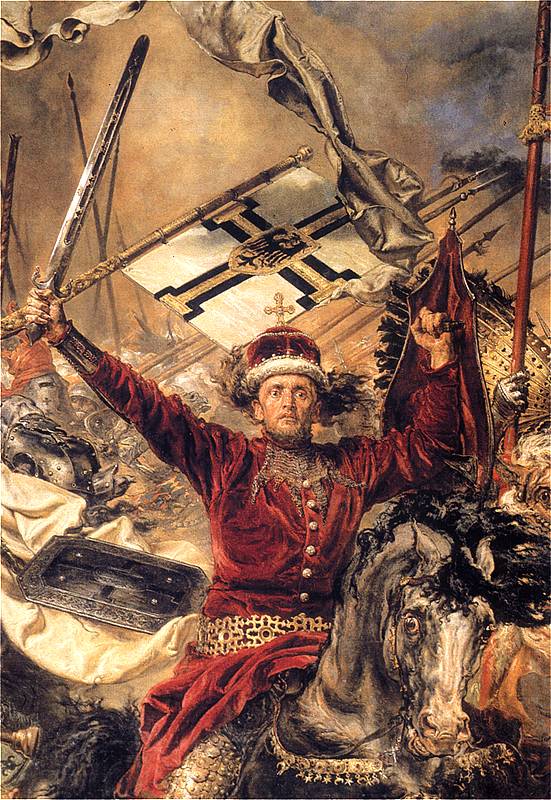 He was famous for defeating the Teutonic order and expanding Lithuania to the Black sea.
Vytautas was part of the ruling dynasty of Lithuania,Gediminids.
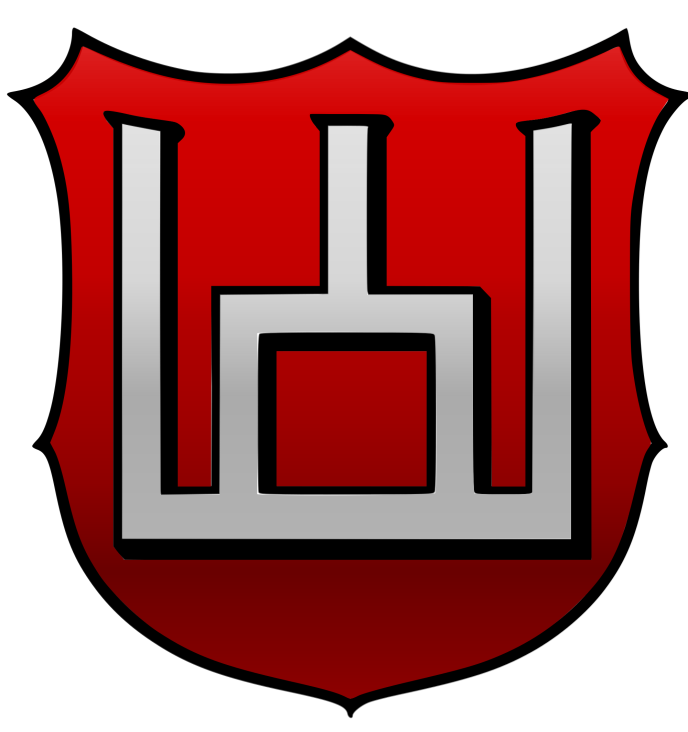 Vytautas in modern Lithuania
In modern Lithuania, Vytautas is revered as a national hero and was an important figure in the national rebirth in the 19th century.
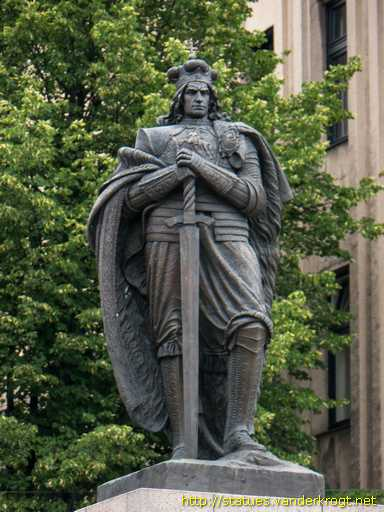